Journée des Formateurs EPS : Coublevie le 24 Septembre 2024
Le Savoir s’Entraîner :

Quelques éléments théoriques et de réflexion sur les aspects Physiologiques et Energétiques

Valérie NOVEL – MCF en STAPS-UGA
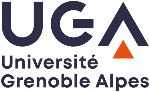 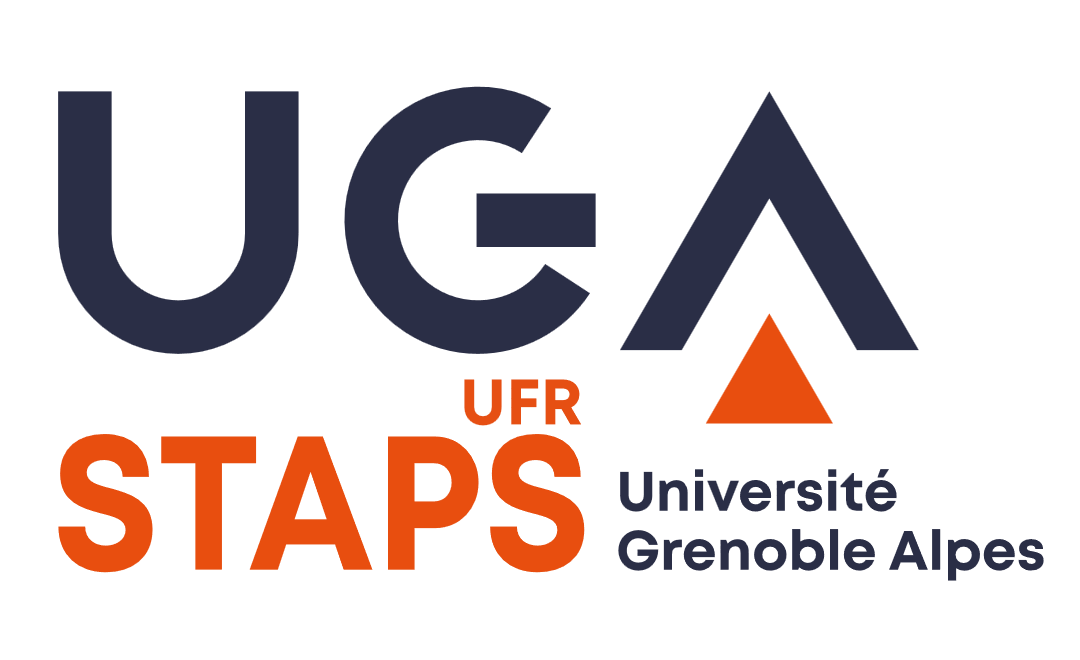 I. Le contexte et la commande qui m’est faite :

Le « Savoir s’Entraîner » fait partie du champ 5 (uniquement au Lycée) et concerne les activités d’entraînement et de soin de soi :

	. Course en durée
	. Natation en durée
	. Step
	. Musculation
	. Cross Training

Comment organiser le Savoir s’Entraîner dans toutes les activités ?
Si j’ai bien compris…

Le collégien expérimente des parcours de formation (il vit différentes expériences corporelles dans différentes APSA) 

alors qu’au Lycée, l’élève est en situation de choisir et il doit avoir une connaissance des éléments pour être lucide dans ses choix.

=> Il doit chercher à réduire l’écart entre « le visé » (les attendus) et « le réalisé ».
Le Savoir s’Entraîner regroupe plusieurs compétences :

. Se connaître en tant que Pratiquant

. Savoirs définir des (ses) objectifs justifiables

. Savoir définir des Procédés d’entraînement pertinents et argumentés

. Etre capable de les paramétrer et de les évaluer

. Comprendre dans les grandes lignes les adaptations (les bénéfices) qui seront obtenues
Ce que je vais essayer de vous apporter :

Dans mes domaines de compétences qui sont la Physiologie et la Bioénergétique, je vais vous proposer :

. un modèle (simplifié) décrivant les adaptations du corps humain soumis à une situation d’exercice chronique (= Entrainement) en fonction d’objectifs distincts :	. Santé
			. Performance
			. Réadaptation (reconditionnement)
. Une description des grands procédés d’entraînement à appliquer de manière différenciée selon les objectifs

. Une présentation de quelques outils à disposition pour évaluer (repère de départ), paramétrer et pour apprécier les effets attendus.


=> Vous devrez pouvoir ensuite transposer tous ces éléments dans toutes les pratiques.
II. Quelques rappels scientifiques (vulgarisés) :

La Physiologie, c’est la science qui décrit le fonctionnement du corps humain et sa capacité d’adaptation, i.e. de régulation de son homéostasie en toutes situations.

La Bioénergétique, c’est la science qui décrit les phénomènes énergétiques permettant aux cellules de rester en vie et d’accomplir leur(s) fonction(s) spécifique(s).
La notion d’Homéostasie : c’est la constance du milieu intérieur. Elle est à la base de l’Adaptation qui est la loi la plus fondamentale de la vie.
Régulation/Adaptation permanente des variables physiologiques/biochimiques pour les maintenir constantes malgré les fluctuations de l’environnement extérieur et les contraintes imposées 
(ex : Exercice Physique = stress)
La notion d’Homéostasie : c’est la constance du milieu intérieur.
Stress = exercice physique
Variable 
physiologique
Adaptation chronique (Entraînement)
Temps
Stimulation de systèmes d’adaptation
- nerveux
       - endocrinien
Adaptation aigüe
… Pour une retour vers un 
nouvel état d’équilibre.
L’Energie : c’est la Vie !!. 
La plus petite entité vivante est la Cellule.
L’énergie nécessaire à la vie cellulaire se trouve dans la molécule d’ATP
La cellule doit toujours produire autant d’énergie qu’elle en consomme (= ATP)  régulation de l’homéostasie énergétique
Cas de la cellule Musculaire :
ATP
ADP
+ Pi
CONSOMMATION
PRODUCTION
Homéostasie Energétique
Quelques mots sur la production (transformation) de l’énergie dans les cellules musculaires : l’ATP

. L’ATP est la seule source d’énergie utilisable par les cellules vivantes

. C’est une molécule que l’on ne peut pas mettre en réserve (car forme trop peu compacte d’énergie = notion de Densité énergétique). On n’en a qu’un tout petit stock…

. Il faut donc reconstituer le stock en permanence, sinon la cellule meurt 
		=> Notion de « Turnover de l’ATP »
Le Turnover de l’ATP (= cycle de renouvèlement) :
Pour imager… : 
Ce cycle (virtuel) tourne en permanence dans une cellule vivante, et sa vitesse dépend des besoins en énergie du moment.
Le cycle  Moteur permettant à la cellule de vivre
L’ATP  Batterie chargée permettant au moteur de tourner.
L’ADP + Pi  Batterie déchargée qu’il faut recharger
ATP
ADP
+ Pi
Les Filières Energétiques = moyens de recharger la batterie :
ATP
IMPORTANT : Le point de départ est la Commande Motrice !
O2
PCr
TG
Cr
G
L
P
1.
ADP 
+ Pi
ADP
+ Pi
3.
ATP
2.
Lactate
Gln
Sarcomère = lieu de Consommation de l’énergie
Mitochondrie = lieu de Production de l’énergie
Quelques mots les filières énergétiques qui permettent de régénérer l’ATP :

Ce sont des réactions chimiques qui permettent de transformer l’énergie contenue dans un Substrat (Glucide, Lipide, Protéïne, PCr) en une autre forme d’énergie « utilisable » = l’ATP 

On distingue 3 voies de transformation de l’énergie, c’est-à-dire 3 « filières énergétiques » :



- 2 filières dites « anaérobies » (alactique et lactique)
- et 1 filière dite « aérobie »
Les 3 filières énergétiques au sein de la cellule :
Substrat Energétique  Produit(s) + Energie (ATP+chaleur)

Filière Anaérobie Alactique :
PCr  Cr + Energie

Filière Anaérobie Lactique :
Glucose ---- 2 acides lactiques + Energie

Filière Aérobie :
Glucide ou Lipide (ou Protéïne) + O2 --------- CO2 + H2O + Energie
NB : Les substrats énergétiques proviennent de l’alimentation
Ces différentes Filières Energétiques (FE) ont des caractéristiques de performance différentes, c’est pourquoi leur participation à la fourniture d’énergie varie en fonction de la nature de l’effort, mais aussi en fonction des caractéristiques du sujet.

En fonction des objectifs de l’Entraînement, ce ne seront pas les mêmes FE qui seront travaillées.
L’exercice physique est un excellent modèle de perturbation du système (i.e. perturbation de l’homéostasie) pour l’obliger à s’adapter car il a l’avantage d’être parfaitement « calibrable » : 
en Intensité – en Durée – en Fréquence.
Pour permettre la régulation de l’Homéostasie énergétique, l’ensemble des fonctions de l’organisme vont devoir s’adapter au cours de l’exercice.

C’est pour cette raison que l’Activité Physique est garante de la santé et peut s’opposer à certains effets du vieillissement.
Air ambiant
CO2
O2
SR : doit s’adapter et augmenter son débit ventilatoire afin d’augmenter la quantité d’oxygène dans le sang
Le système respiratoire
SCC : doit s’adapter et augmenter son débit cardiaque et le débit sanguin musculaire pour apporter suffisamment de Substrats énergétiques et d’Oxygène aux muscles
ATP
Le système cardio-circulatoire
ADP
Le système musculaire
SM : augmente sa consommation 
d’énergie à l’exercice
III. L’Entraînement des FE :

- Si on cherche à les solliciter en Intensité, on        développera leur Puissance Maximale, i.e. leur débit de production d’énergie
Si on cherche à les solliciter dans la durée, on développera leur Capacité, i.e. la quantité totale d’énergie qu’elles peuvent fournir
On peut également chercher à diminuer leur Inertie (= délai d’atteinte du fonctionnement optimal)
Et également à augmenter leur Endurance 
  (= aptitude à maintenir un certain niveau d’intensité     dans le temps)
Courbe de Howald : repères de durée et d’intensité pour chaque FE
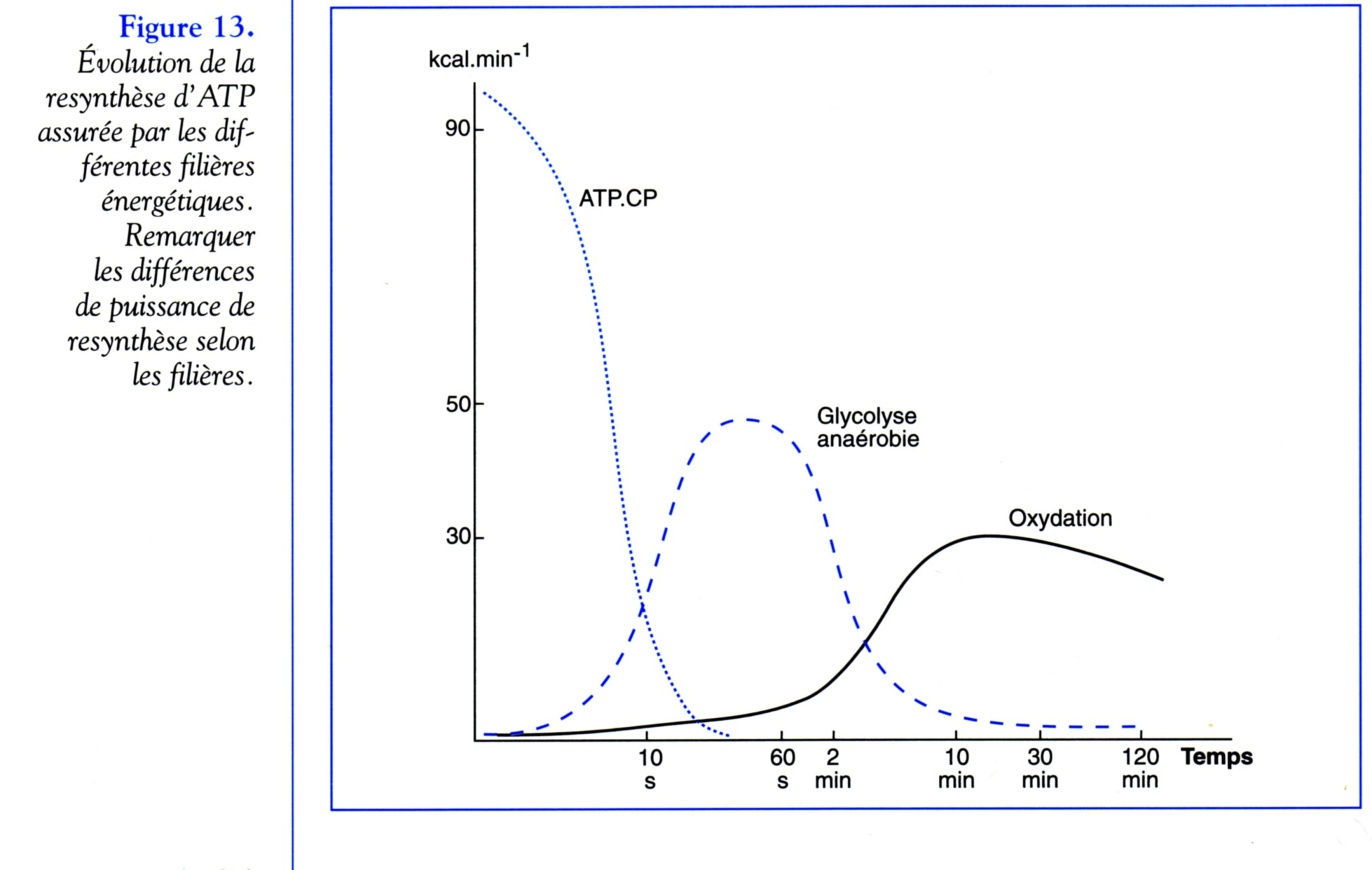 1.
2.
3.
Endurance
Pce
1.
Endurant +
Endurant -
Tps
Puissances Max
2.
3.
Capacités
Log(temps)
Inerties
Courbe de Howald : repères de durée et d’intensité pour chaque FE
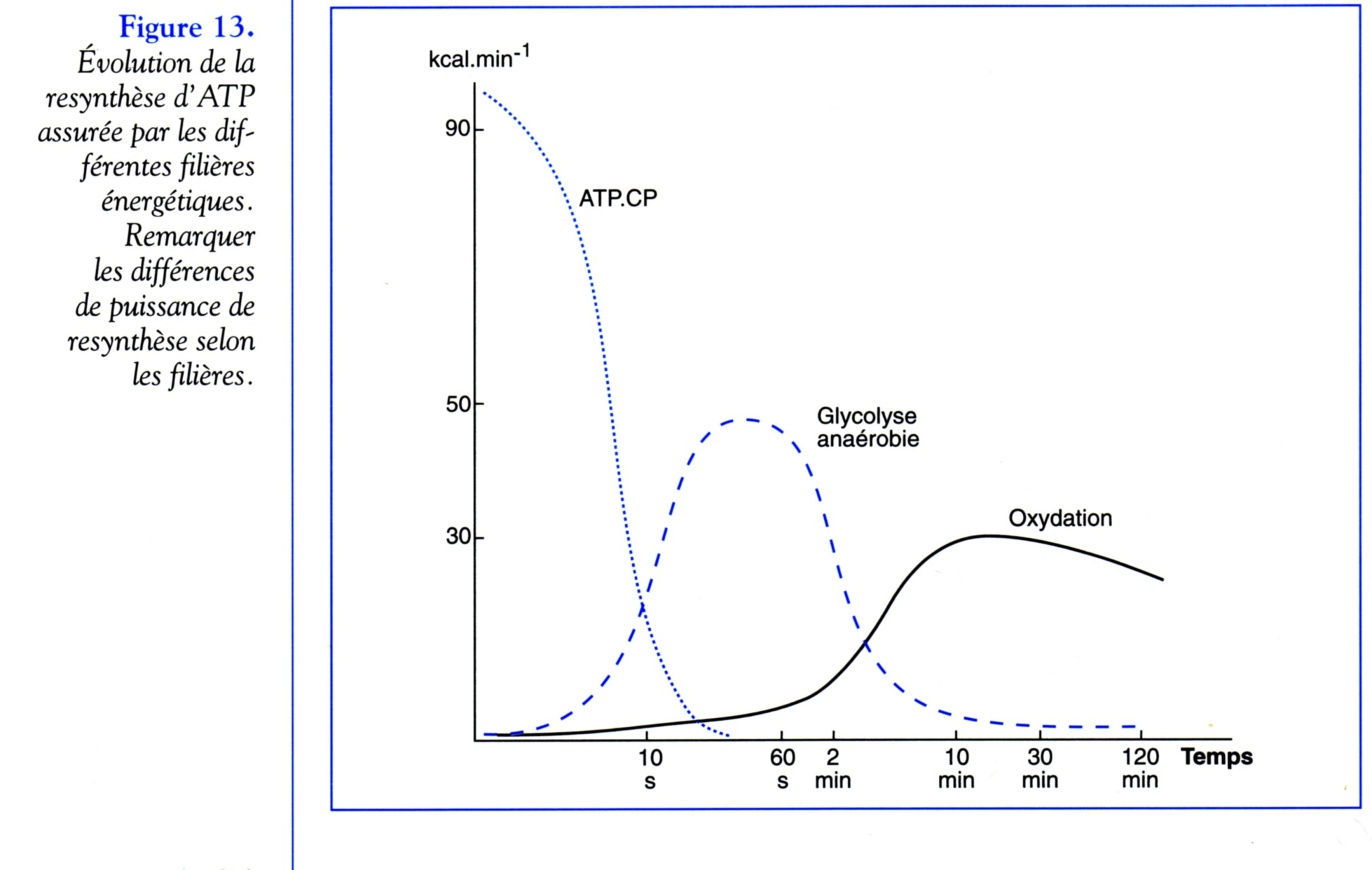 1.
2.
3.
Plus la durée de l’effort doit se prolonger, plus l’intensité moyenne sera faible… reflétant des modifications dans la participation des Filières énergétiques
1.
= repères
2.
3.
Log(temps)
Echelle des Puissances (Kcal/min ou Watts)
Puissance mécanique (W)
Indicateurs
physio.
Pmax
Anaé. Al.
400%
6000 Watts
1200 Watts
---
Intensités supra-maximales
Pmax
Anaé. L.
200%
---
3000 Watts
600 Watts
VO2max ou Fcmax
Pmax Aé. 
= PMA
Intensité
Maximale (Aérobie) = Ref
Ref = 100%
1500 Watts
300 Watts
Intensités sous-maximales
50 – 100 Watts
Comme une ampoule !!
repos
VO2 ou Fc repos
0
Echelle des Puissances (Kcal/min ou Watts)
Indicateurs
physio.
La filière Aérobie : 
(« Nous sommes 100% aérobie !! »)
Pmax
Anaé. Al.
400%
VO2max ou Fcmax
Seuil 2
Pmax
Anaé. L.
Seuil 1
200%
Pmax Aé. 
= PMA
Ref = 100%
VO2 ou Fc repos
On définit des zones d’intensités
qui correspondent à des zones de travail
repos
0
La filière Aérobie 
(« Nous sommes 100% aérobie !! »)
VO2max ou Fcmax
Travail en Puissance
Seuil 2
Travail en Endurance Active
Seuil 1
Travail en Endurance Fondamentale
VO2 ou Fc repos
Indicateurs physio.
La caractérisation des seuils :
Lactatémie (mmol/l)
Fc (bpm)
ou VO2 (l/min)
Fcmax
ou VO2max
W en Intensité
W en Durée
ACIDOSE = facteur limitant
Seuil 1
Seuil 2
Fc repos ou 
VO repos
V (km/h)
ou P (Watts)
VMA ou PMA
60
100
80
Intensité maximale aérobie 
= Référence individuelle
La filière Aérobie 
(« Nous sommes 100% aérobie !! »)
Zone 3 = zone de travail en Puissance

Dans cette zone, on travaille en intensité : on cherche à augmenter l’Intensité absolue correspondant à nos capacités aérobies maximales. 
Travail en « fractionné » à cause de l’acidose.
On cherche à augmenter le débit de production d’énergie de la filière aérobie
La marge entre l’Etat de repos et la Capacité Maximale Aérobie = C’est la Condition Physique !!

Augmenter sa condition physique revient à augmenter le delta entre sa Fc de repos et sa Fcmax, ou entre sa VO2 de repos et sa VO2max.
Ca revient donc à augmenter sa VMA ou sa PMA.
Zone 2 = zone de travail en Capacité

On combine le travail en durée et en intensité : tenir le plus longtemps possible à une Intensité donnée, ou augmenter l’Intensité pour un Temps d’effort donné.
Augmente l’Endurance active : meilleur maintien de l’Intensité au cours du temps
On cherche à optimiser l’utilisation des substrats énergétiques : meilleure utilisation des graisses (pour préserver les réserves glucidiques) et meilleur recyclage de l’acide lactique
Zone 1 = zone de santé et zone de réadaptation/reconditionnement

Zone de faible intensité pour un travail en durée.
Favorable à l’oxydation des graisses.
Travaille l’endurance du muscle cardiaque et des muscles respiratoires => moindre élévation de la Fc et moindre dyspnée 
(= essoufflement)  diminution de la sensation d’effort perçu.
+ reconditionnement musculaire.
Zone 3 = zone de travail en Puissance
Seuil 2
Zone 2 = zone de travail en Capacité
Seuil 1
Zone 1 = zone de santé et zone de réadaptation/reconditionnement
Au préalable, il faut que chaque élève puisse se connaître :
il doit définir sa Fc de repos (mesurée sur 1’, le matin au réveil, allongé ; répéter la mesure sur plusieurs matins et garder la valeur la plus basse)

Il doit également déterminer sa Fcmax (idéalement déterminée lors d’un effort triangulaire maximal – si plusieurs évaluations, retenir la valeur la plus haute)
La filière Aérobie 
(« Nous sommes 100% aérobie !! »)
Fc max
Seuil 2
Seuil 1
Fc repos
Quelques repères d’intensité, pour les sujets déconditionnés (D), pour les sujets non-entraînés (NE) et pour les sujets entraînés (E) :
(« Nous sommes 100% aérobie !! »)
La Fc max ne varie pas avec l’entraînement (ou diminue légèrement…)
Fc max
≤ 50% ; 65-75% ; 80-90% de la VMA pour les D ; NE et E respectivement
≤ 60% ; 75-80% ; 85-95% de la Fcmax pour les D ; NE et E respectivement
Seuil 2
Seuil 1
≤ 40% ; 50-60% ; 60-70% de la Fcmax pour les D ; NE et E respectivement
≤ 30% ; 40-50% ; 55-65% de la VMA pour les D ; NE et E respectivement
Parler des repères de durée pour chaque seuil…
La Fc de repos diminue avec l’entraînement (surtout aérobie/endurance)
Fc repos
Quelques repères d’intensité :

On remarque que le %age de VMA ne correspond pas au %age de Fcmax pour une intensité aérobie relative donnée… D’où la notion de « Fc de Réserve/Fc Cible »
Fc max
La Fc de réserve (= indicateur de la CP) :

Fc de Réserve = Fcmax – Fc repos
Seuil 2
Seuil 1
La Fc Cible est celle qui nous sert de repère pendant l’effort (lue sur le CFmètre) 

Fc Cible = [%VMA x Fc Réserve] + Fc repos
Fc repos
Tableau récapitulatif des procédés d’entraînement des FE :
Travail en Puissance
Travail en Capacité
Intensités : 40  75% VMA (NE) et       55  90% VMA (TE) 
Durées : au minimum 20’ (NE) à 45’ (TE) au Seuil 2
Récupérations : pseudo-actives
Intensités : 85-90  105-110% VMA
Durées : égales au Tlim par série 
(3  6/8’)
Récupérations : Actives (< seuil 1) et < ou = au temps de travail
Filière Aérobie
Filière Anaérobie Lactique
Intensités : Supramaximales !
Durées : 30/45’’  1’30/2’
Récupérations : Actives et courtes ou Passives
Intensités : Supramaximales !
Durées : 15’’  30/45’’
Récupérations : Actives et longues (> à 6’)
Filière Anaérobie Alactique
Intensités : Supramaximales !
Durées : 5/7’’ 12/15’’
Récupérations : Passives (complète en 5’)
Intensités : Supramaximales !
Durées : 0  5/7’’
Récupérations : Passives (complète en 5’)
L’utilisation des repères est complexe… :

Pour plus de rigueur, les repères doivent être réactualisés au cours de la période d’Entraînement.

Ces repères peuvent être modifiés par l’état de forme du moment…

Il faut donc que l’élève soit également capable d’analyser ses ressentis : il doit apprendre à les questionner systématiquement juste après l’effort (dans la ½ heure qui suit) et chercher la progression d’une séance sur l’autre (à I et D d’effort égales).
Le relevé d’Indicateurs est également compliqué !!

Nécessite de la rigueur dans les procédés

Nécessite d’avoir des outils fiables

Nécessite une étape d’explication et d’analyse

Ne doit pas être systématique et ne doit surtout pas se substituer à l’observation !
Le Savoir s’Entraîner implique le Savoir Garder une bonne Hygiène de Vie et le Savoir Récupérer !!

L’élève doit connaître les principes d’une bonne alimentation (et hydratation)

Il doit connaître également les modalités de récupération (pendant et post entraînement – sommeil…)
En conclusion : les vertus de l’Activité Physique
AP et Performance : 

L’AP comme stresseur amène au phénomène de Surcompensation, qui permet de déplacer (+/- durablement) les limites de la Performance :

En Intensité – en Durée – en Fréquence grâce à :

une amélioration des filières énergétiques
une augmentation de la masse musculaire et un meilleur recrutement
une augmentation de la souplesse et relâchement

Et une amélioration du Mental
AP et Santé :

L’AP est utilisée comme un stresseur qui oblige l’organisme à s’adapter (cf : L’adaptation est la loi la plus fondamentale de la vie !) :
Améliore le fonctionnement Cardio-Respiratoire
Améliore le système locomoteur passif (densité osseuse – renforcement des structures musculo-tendineuses…)
Augmente la Dépense Energétique  Régulation de la Masse et de la Composition Corporelles
Améliore les fonctions cognitives et psychologiques
Agit sur tous les systèmes de l’organisme via les Myokines
AP et Reconditionnement/Réadaptation : 
L’AP est un modèle de stress parfaitement calibrable avec lequel on peut jouer pour augmenter progressivement les Intensités, Durées et Fréquences, au fur et à mesure des progrès.

Les individus hyper sédentaires, déconditionnés à l’effort finissent par avoir une altération périphérique (musculaire) qui fait que, même si l’oxygène est amené en quantité suffisante, les muscles ne savent plus l’utiliser correctement et la fonction motrice est donc défaillante.
La masse musculaire est l’organe de la Santé !
Même si la masse grasse est en excès, l’important est de faire bouger sa masse maigre !!
« Fat but fit !! »
Merci de votre attention !
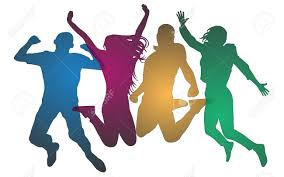 Petit commentaire post séminaire :

J’y suis allée un peu fort sur la notion de « déconditionnement musculaire » chez les jeunes hyper sédentaires !

Par honnêteté intellectuelle, je suis obligée de nuancer : on peut parler de « déconditionnement à l’effort » (= maladaptation à l’effort), mais pas encore de déconditionnement musculaire car je n’ai pas trouvé d’études qui le montrent.
Le déconditionnement musculaire est présent, comme je vous l’ai dit, chez des malades chroniques, certes à cause de leur hyper-sédentarité, mais également parce qu’ils sont exposés aux effets négatifs des marqueurs inflammatoires (en lien avec la maladie) qui s’attaquent à leur masse musculaire.

Je pense que chez les jeunes, il est possible que le facteur limitant de la VO2max, qui est cardio-circulatoire chez l’individu normalement actif et en bonne santé, puisse devenir musculaire faute de sollicitation à l’effort, mais reste encore à le démontrer. Mais je mettrais bien ma main à … !!			
Merci à vous pour les beaux échanges !!!
Evaluation des ressentis post-effort :
Je vous mets les diapos de mon cours en L3ES sur les pages suivantes. Vous trouverez différentes modalités de quantification de la charge d’entraînement (CE) interne, correspondant au stress physiologique global induit par la séance.
Les outils de mesure :

2. Les mesures « subjectives » :


La méthode « sRPE » :

C’est la méthode la plus utilisée pour quantifier la CE interne.
Permet d’évaluer la perception subjective, qui doit être relatée par le sportif dans les 30’ qui suivent la fin de la séance.

= durée de l’effort (en min) x perception de celui-ci (unité arbitraire)
Les outils de mesure :

2. Les mesures « subjectives » :


La méthode « RPE » :

On fait ensuite la somme des séances quotidiennes et hebdomadaires pour déterminer la CE int. quot. ou hebd.

NB : certains auteurs proposent aussi de quantifier la difficulté de l’effort, non pas globalement comme avec la sRPE, mais en dissociant 	- l’effort cardio-respiratoire
						- et l’effort musculaire (Ht/bas corps)
Les outils de mesure :

2. Les mesures « subjectives » :


Le Training Impulse (TRIMP) :

Tente de quantifier le stress physiologique d’une séance d’entraînement en prenant en compte sa Durée (=volume) et son Intensité (Fc moyenne de la séance). Résultat en unité arbitraire.

	TRIMP = durée de la séance (min) X %Fcmax
Les outils de mesure :

2. Les mesures « subjectives » :


Le Training Impulse (TRIMP) :

Amélioration du modèle : définition de 5 zones d’Intensités 
	=> Coefficient (de 1 à 5) X Temps passé (en min) dans les différentes zones = Score de la séance
 
D’autres auteurs ne distinguent que 3 zones :
	- Fc < SV1
	- SV1 < Fc < SV2
	- Fc > SV2
Les outils de mesure :

2. Les mesures « subjectives » :


Questionnaires et échelles d’Intensité perçue :

La plus connue = Echelle de BORG (1970)

Mieux encore : questionnaires qui caractérisent la perception qu’a un sportif de son bien-être, sa fatigue, la qualité de son sommeil, son état psychologique (anxiété, dépression, motivation…)

Font confiance au « ressenti » de l’athlète
Les outils de mesure :

2. Les mesures « subjectives » :


Questionnaires et échelles d’Intensité perçue :

Problématique dans le cas d’encadrement de plusieurs sportifs en même temps (cas des Sports Co)

Il existe des systèmes informatiques qui utilisent des modélisations mathématiques (ex : logiciel « Training Load Pro »)
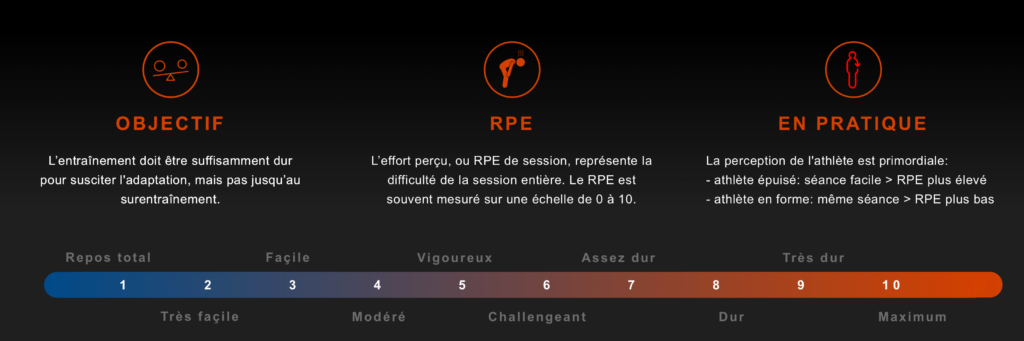 La RPE est définie par plusieurs ressentis pendant l’exercice, notamment une augmentation de la fréquence cardiaque, une respiration plus rapide, une transpiration et une fatigue générale. Il est important de se concentrer sur la combinaison de l’ensemble et de faire de son mieux pour ignorer les facteurs spécifiques, comme la douleur dans une articulation ou un muscle par exemple.